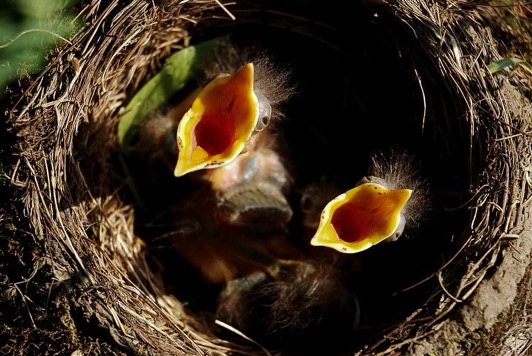 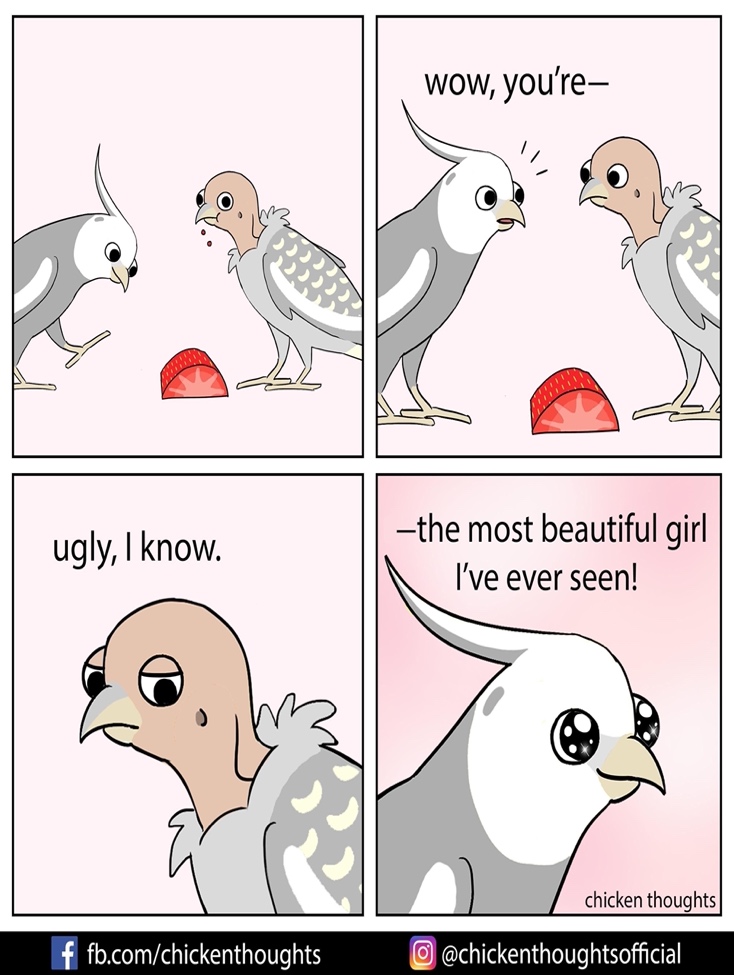 好饿的鸟
By: 程淑敏
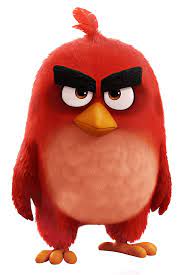 鸟🐦。
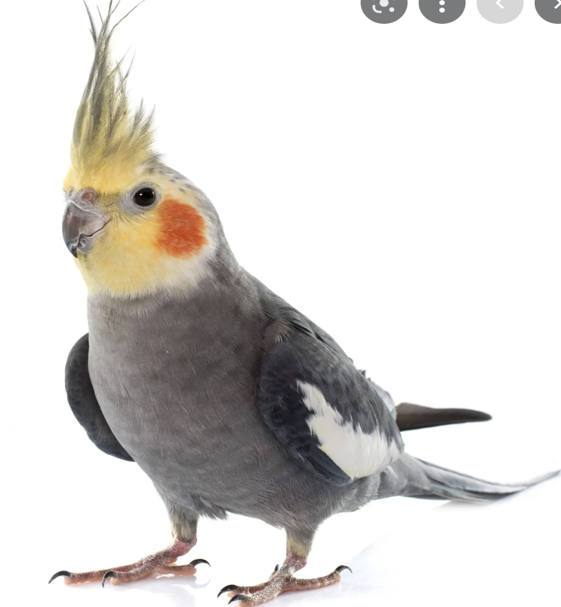 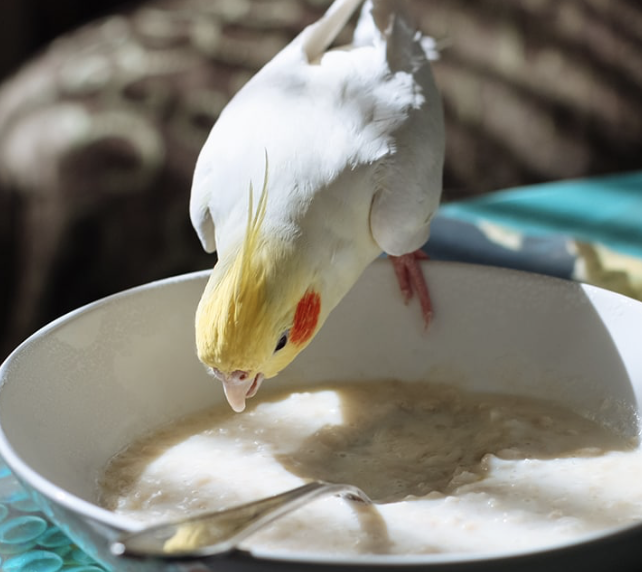 好饿的鸟。
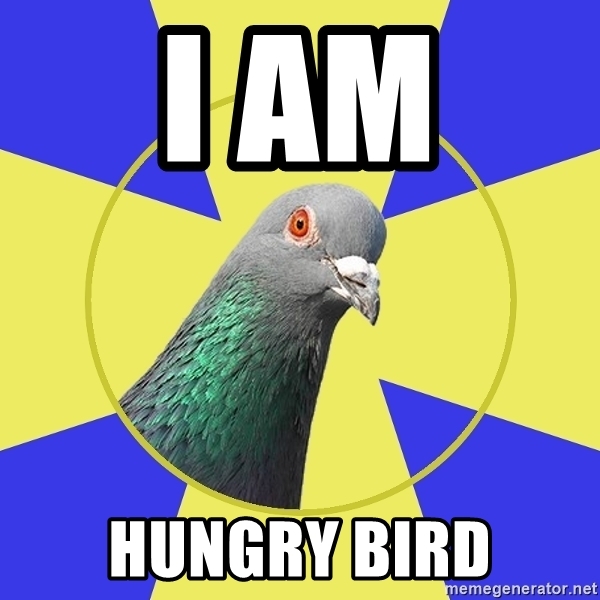 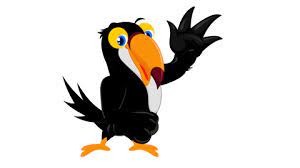 你好，我是鸟。
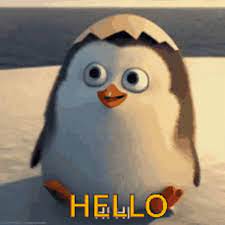 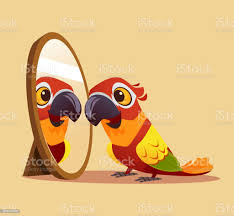 我不漂亮！！！
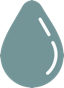 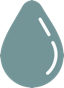 我肚子饿了。 我肚子好饿！！！
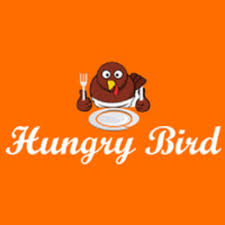 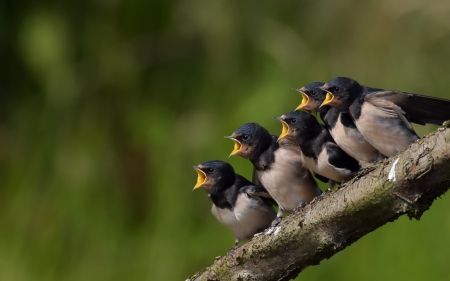 我想变漂亮！！！
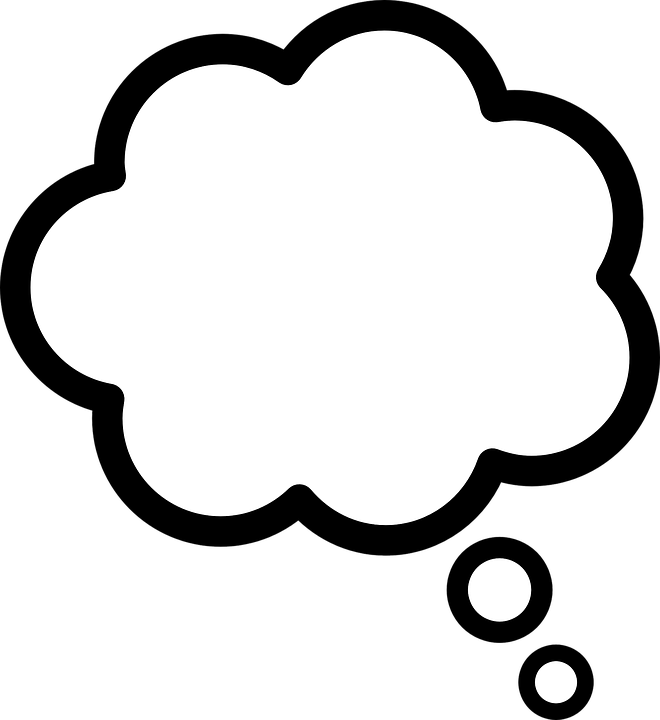 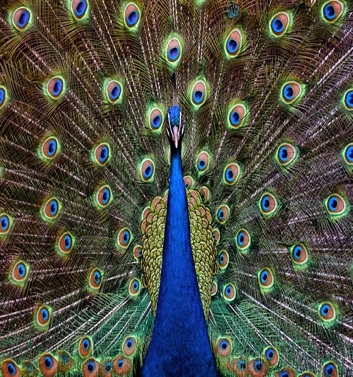 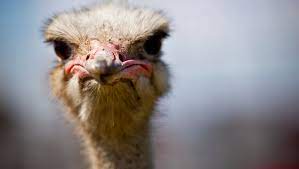 星期一，我吃了一支口红。我肚子还是饿！
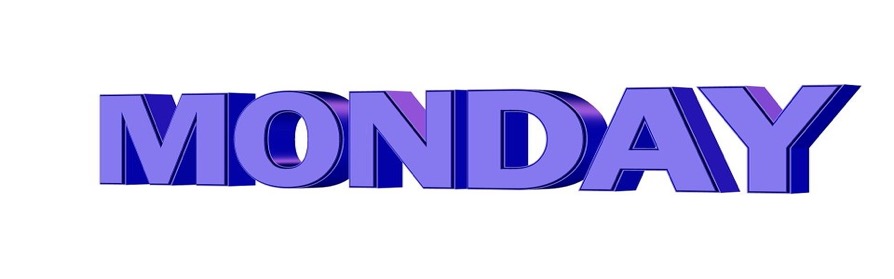 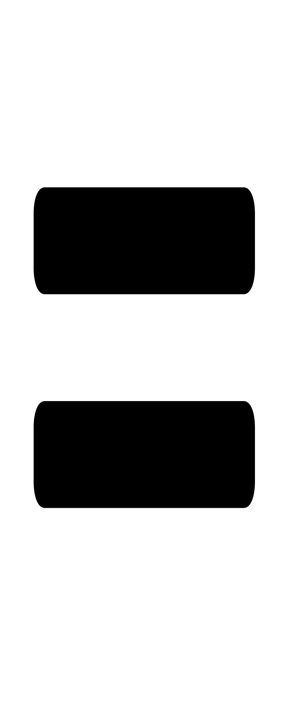 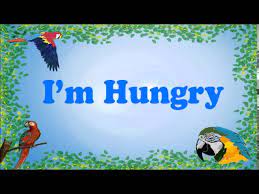 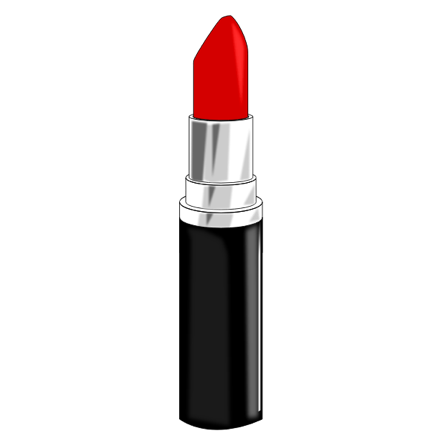 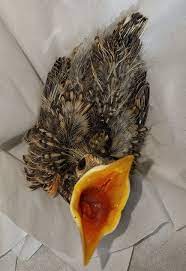 星期二，我吃了两瓶香水。我肚子还是好饿！
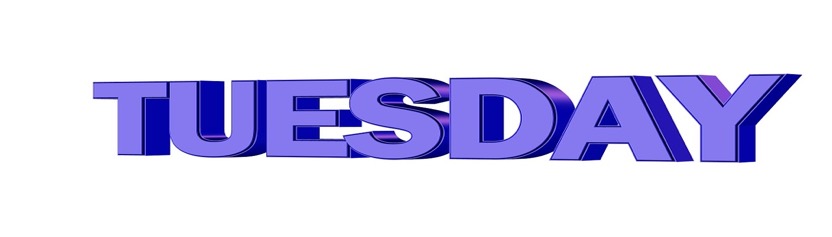 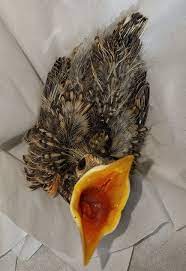 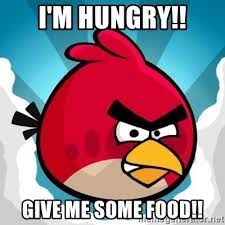 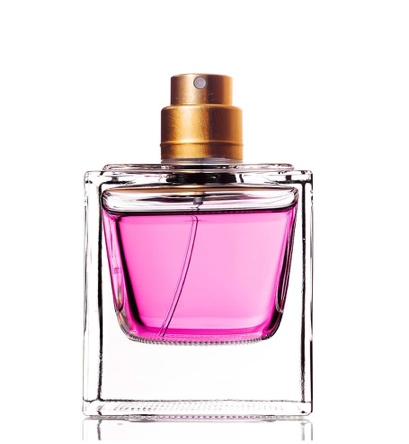 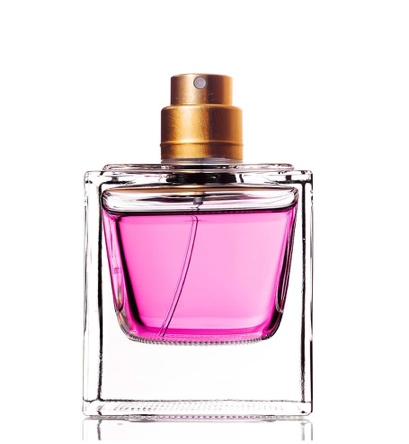 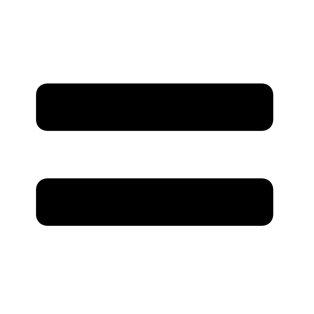 星期三，我吃了三个化妆盒。我肚子还是好饿！
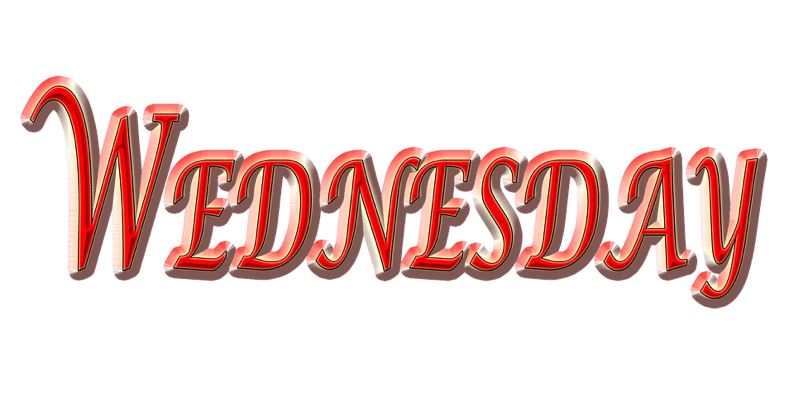 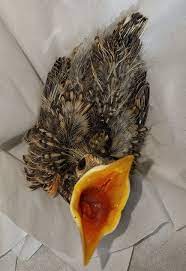 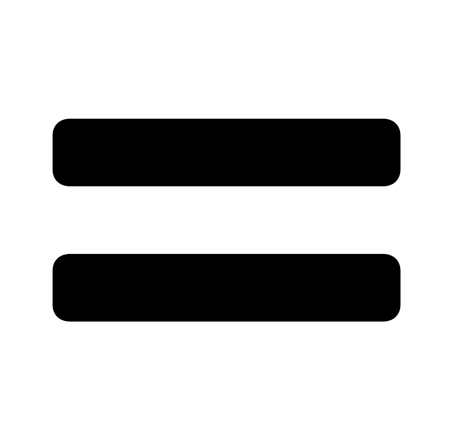 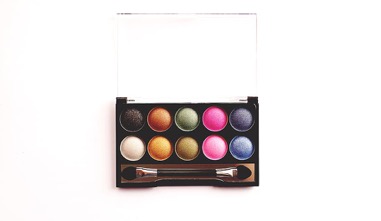 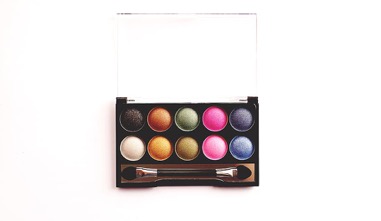 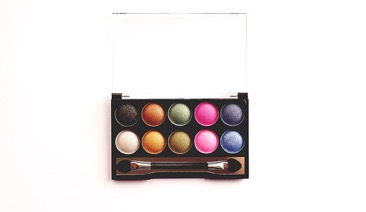 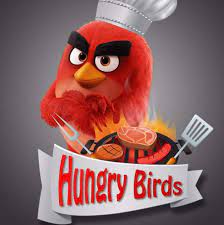 星期四，我吃了四件名牌服装。我肚子还是好饿！
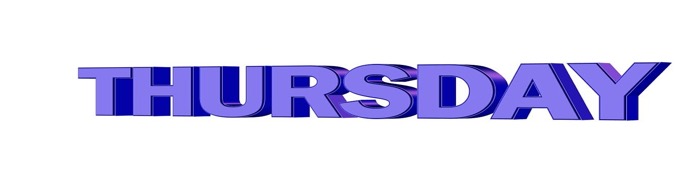 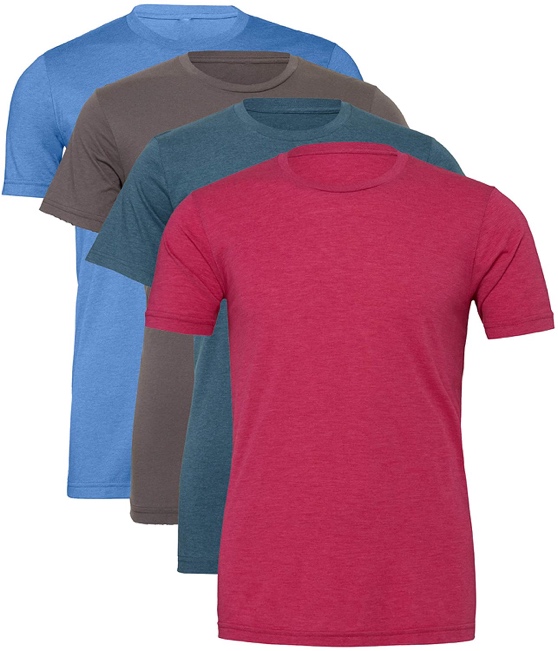 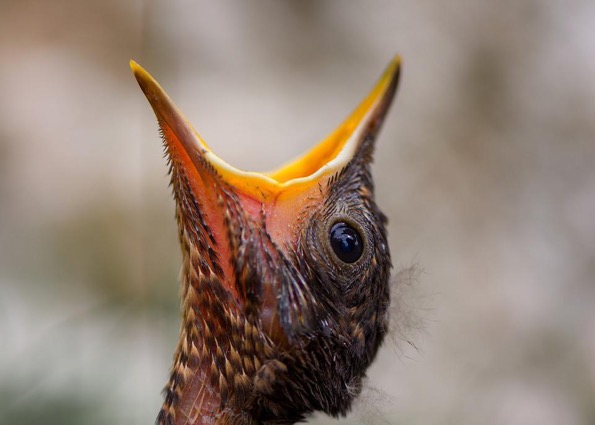 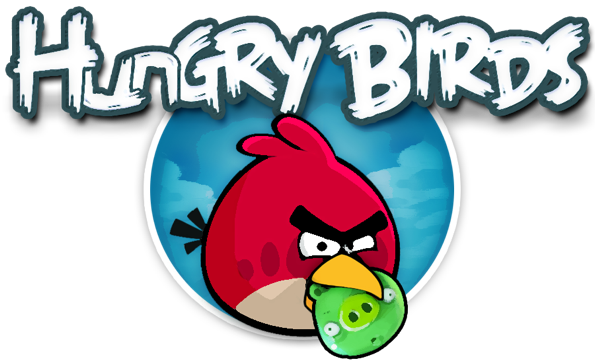 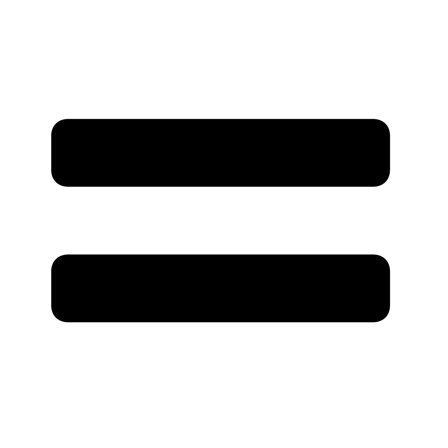 星期五，我吃了五双鞋。我肚子还是好饿！
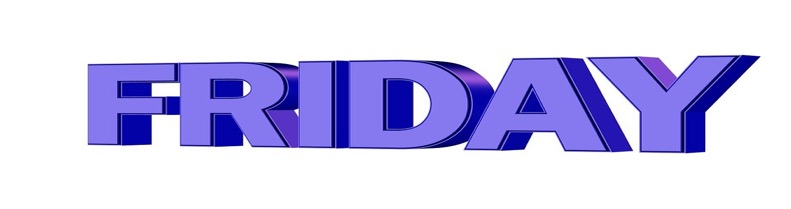 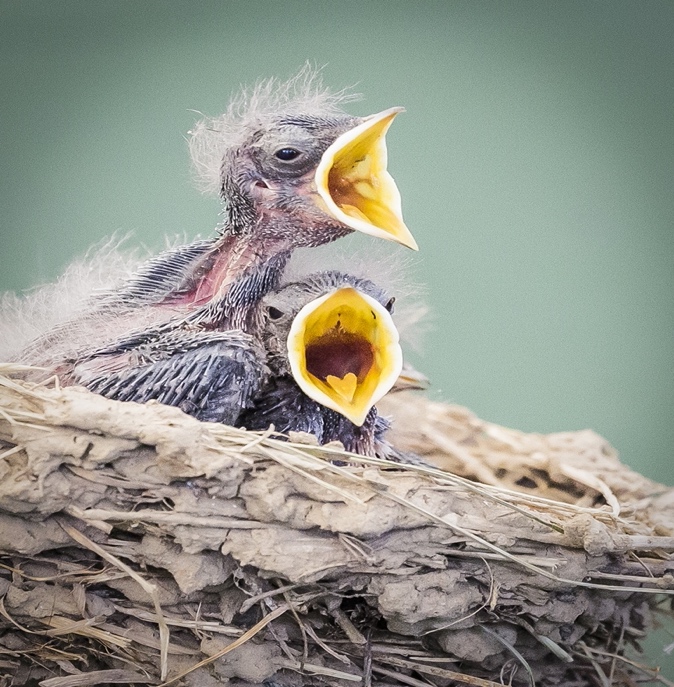 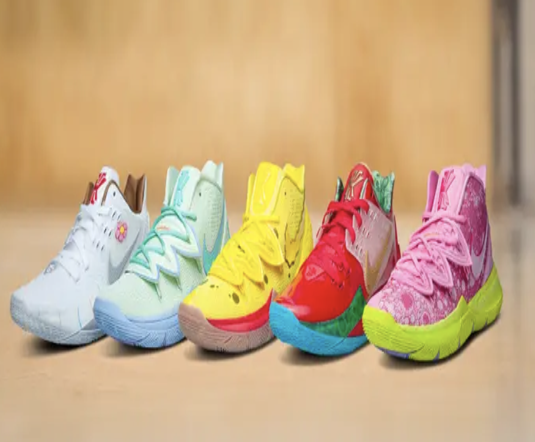 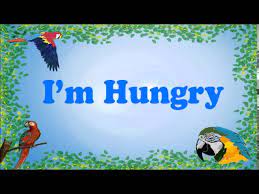 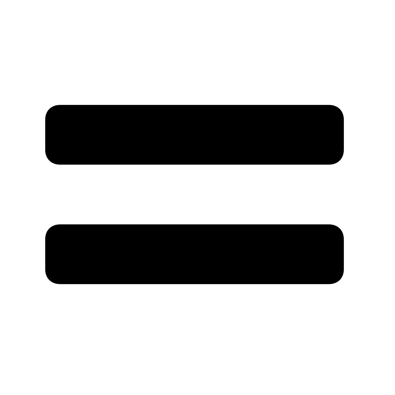 星期六，我吃了漂亮的车。我肚子还是好饿！
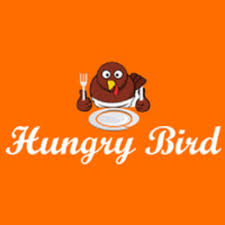 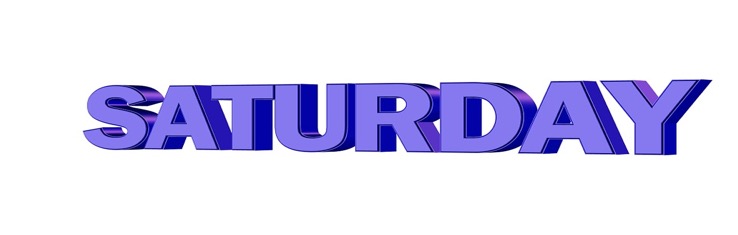 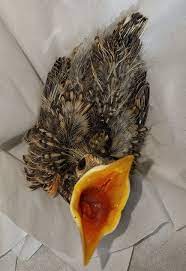 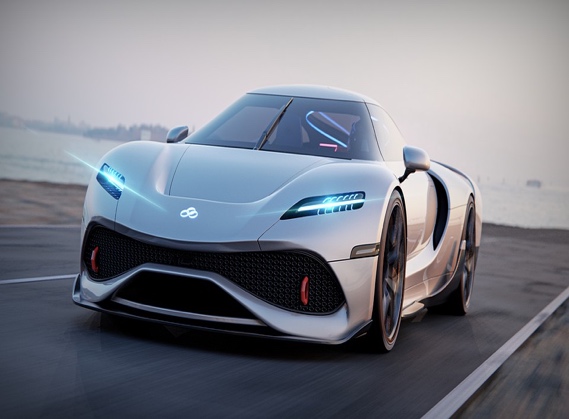 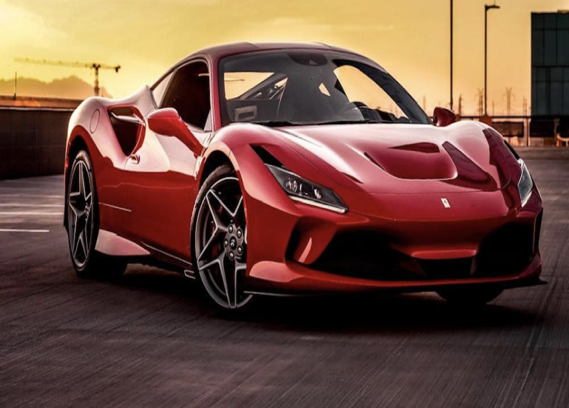 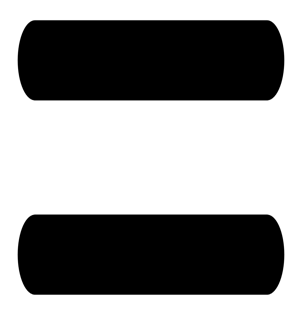 星期六我吃了很多好吃的。我肚子还是好饿！
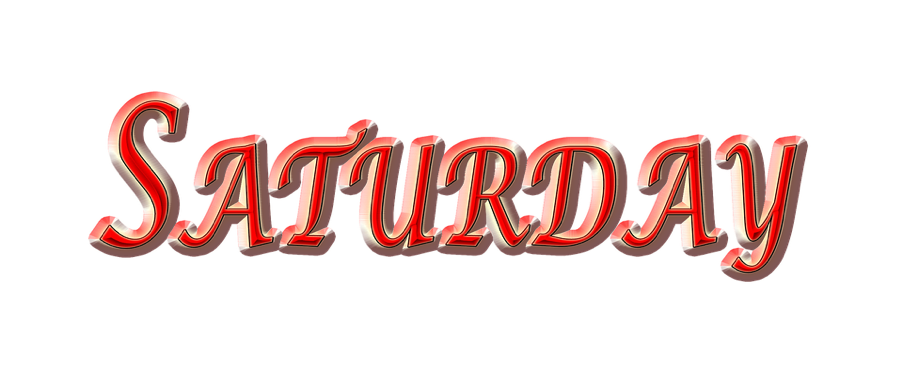 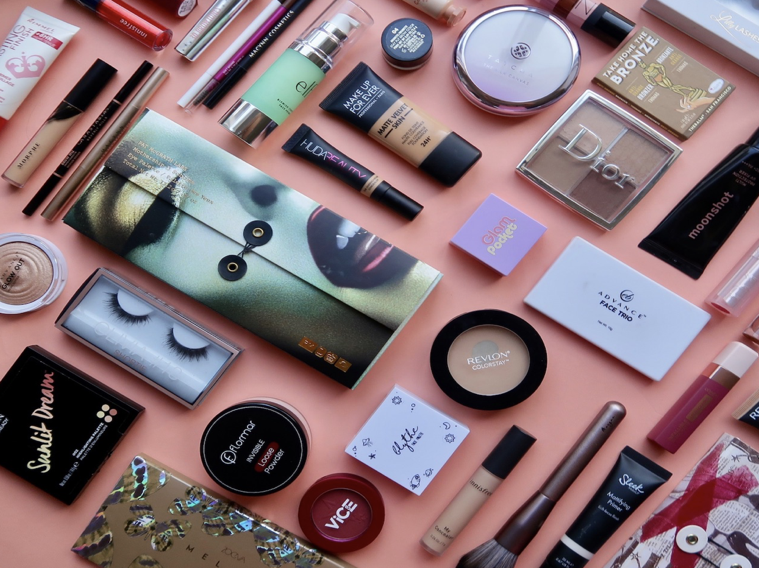 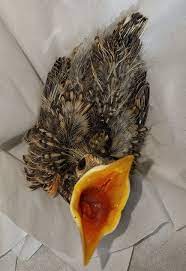 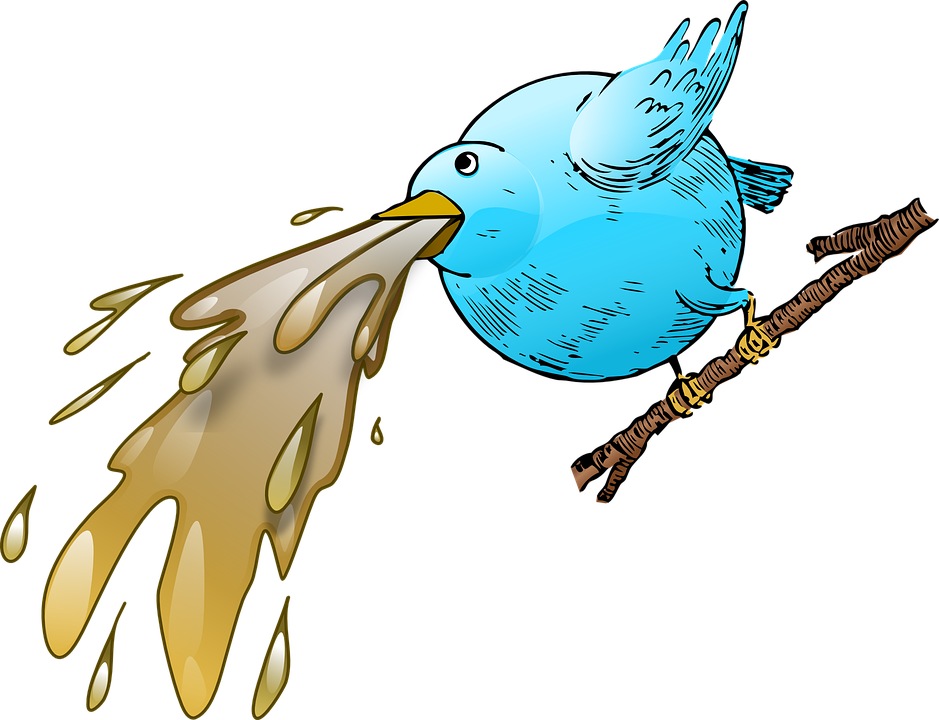 我生病了。
星期天，我吃了好吃的毛毛虫。我不生病了。
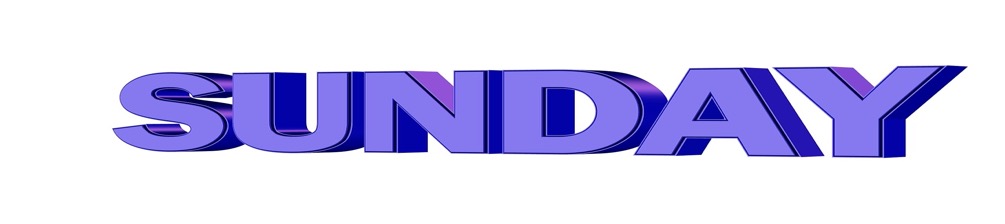 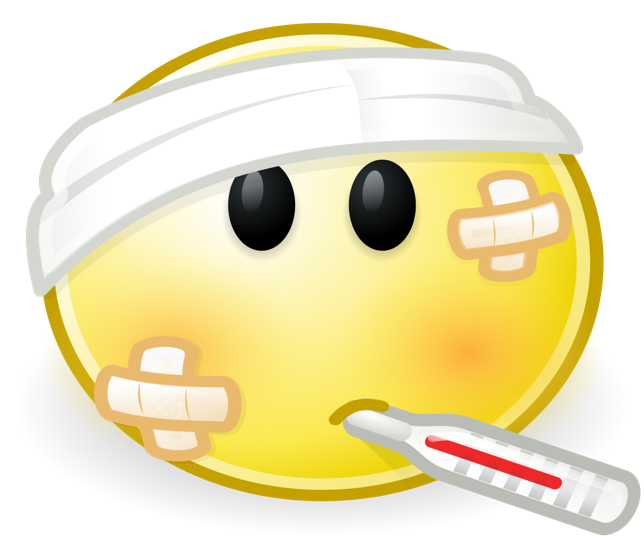 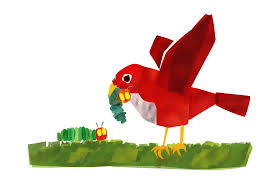 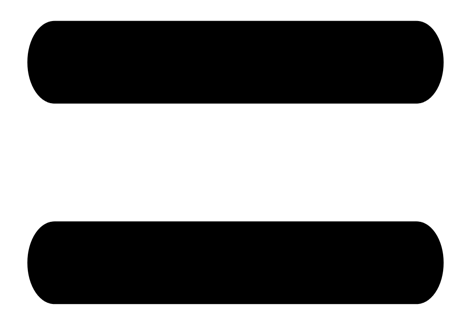 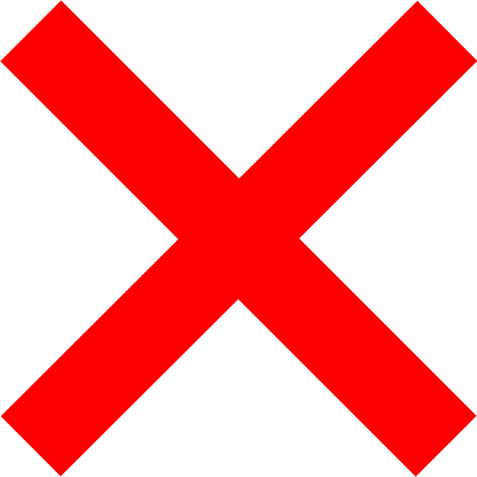 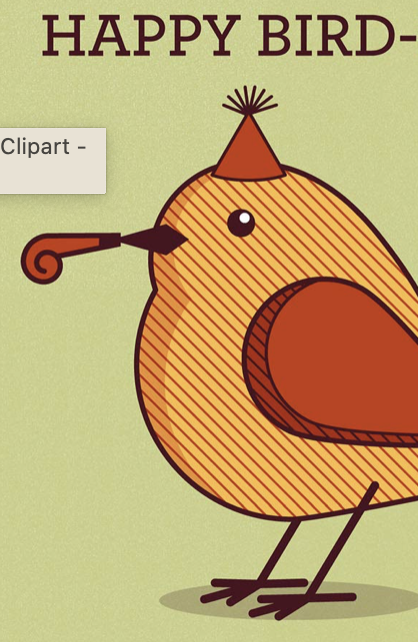 我好高兴！
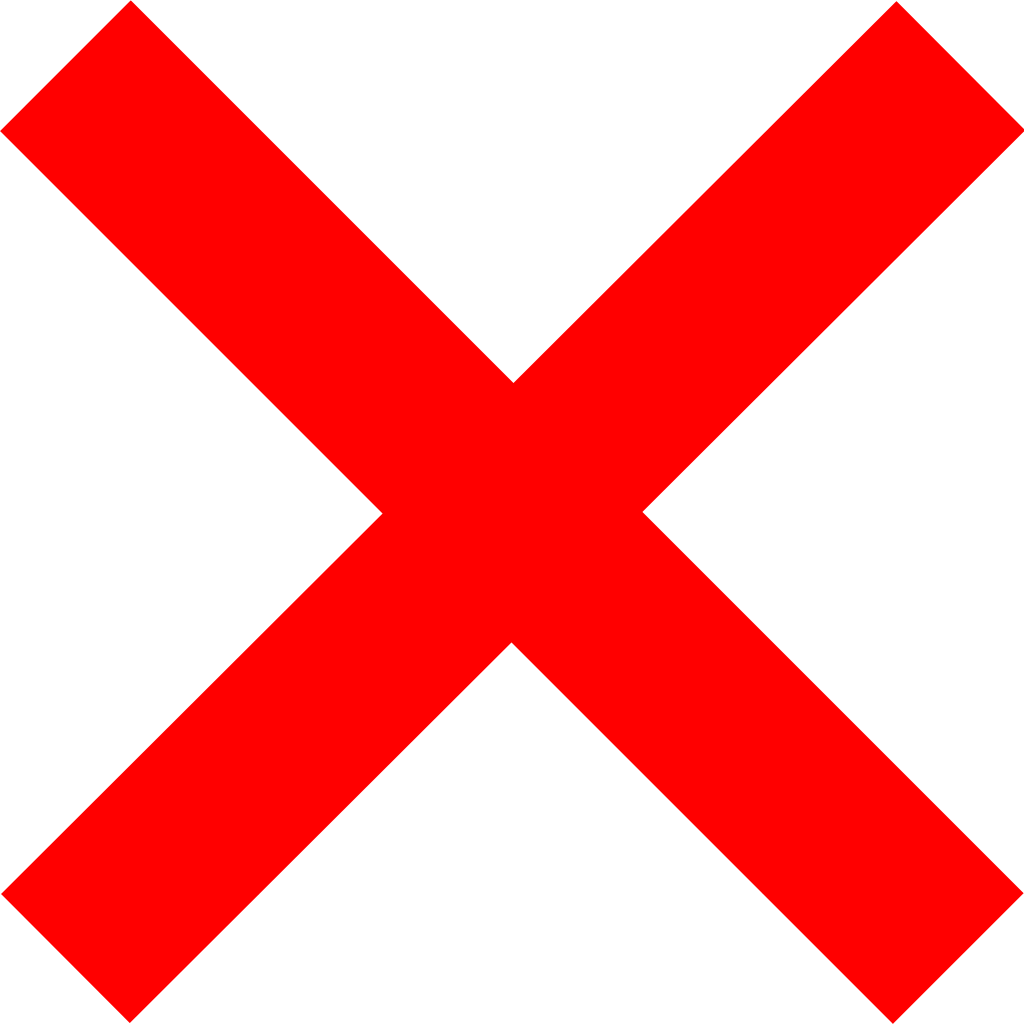 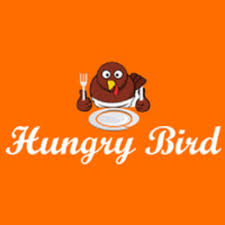 我肚子不饿了。
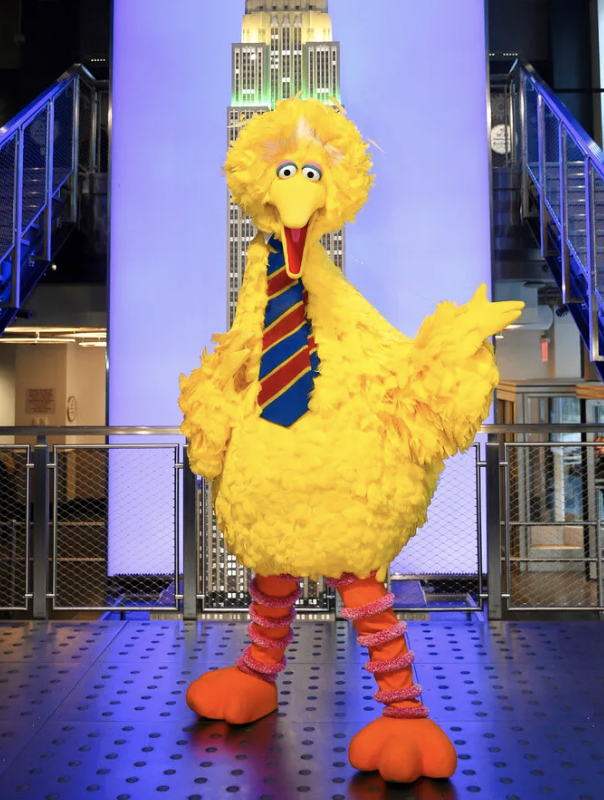 我是大鸟了！
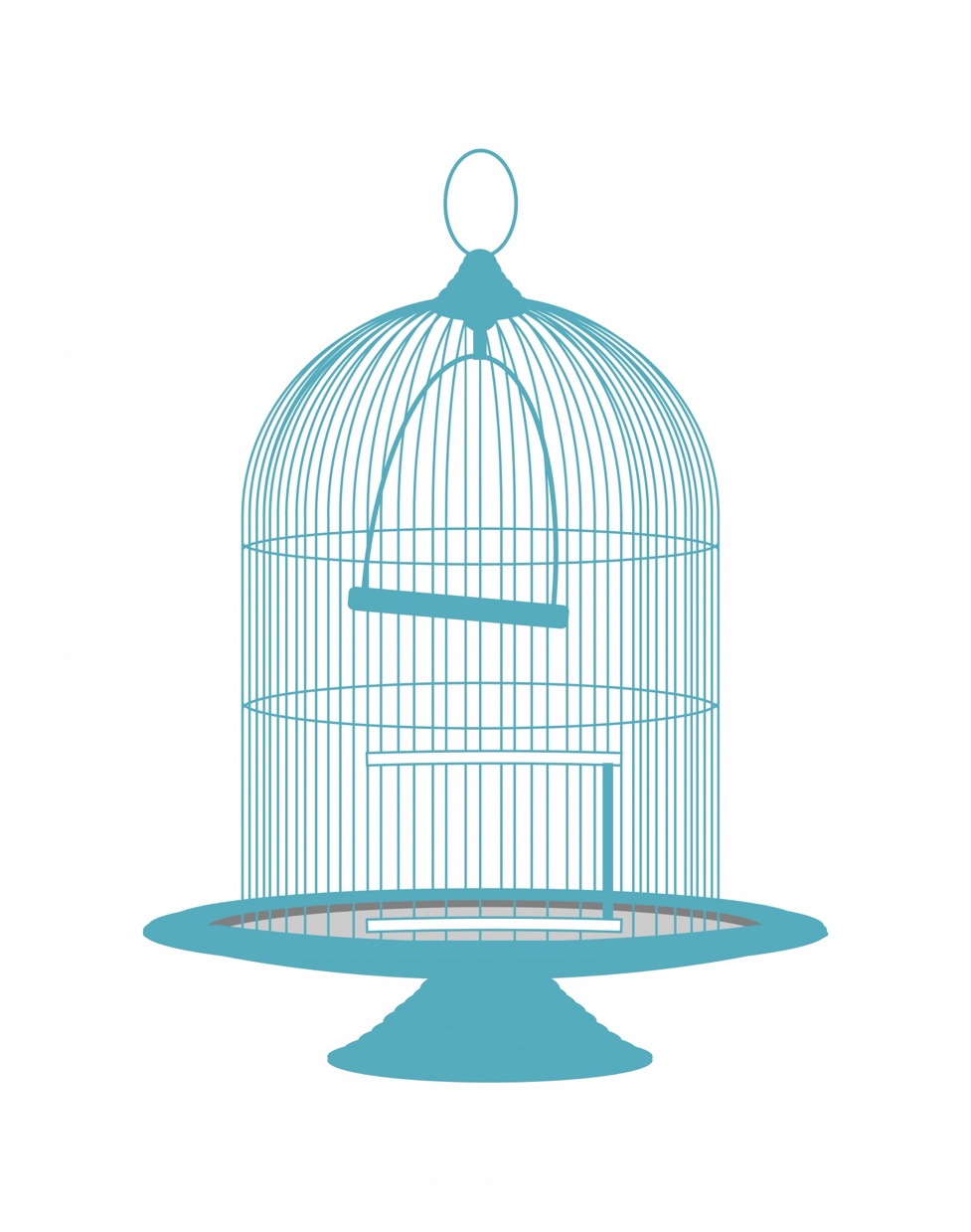 这是我的家。我要睡觉。
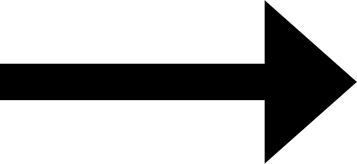 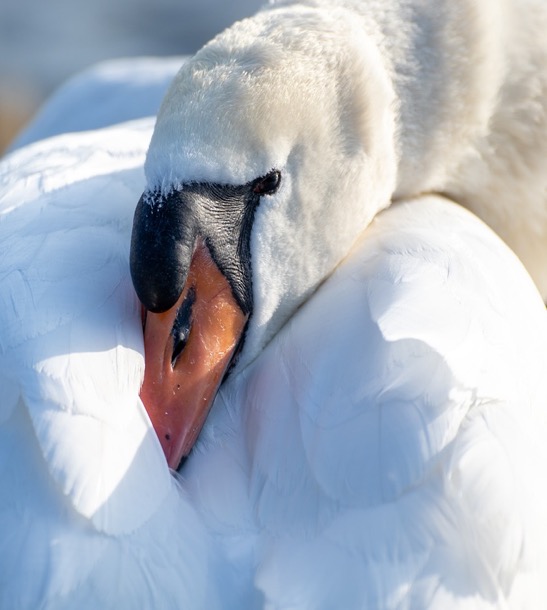 看！我是漂亮的鸟。
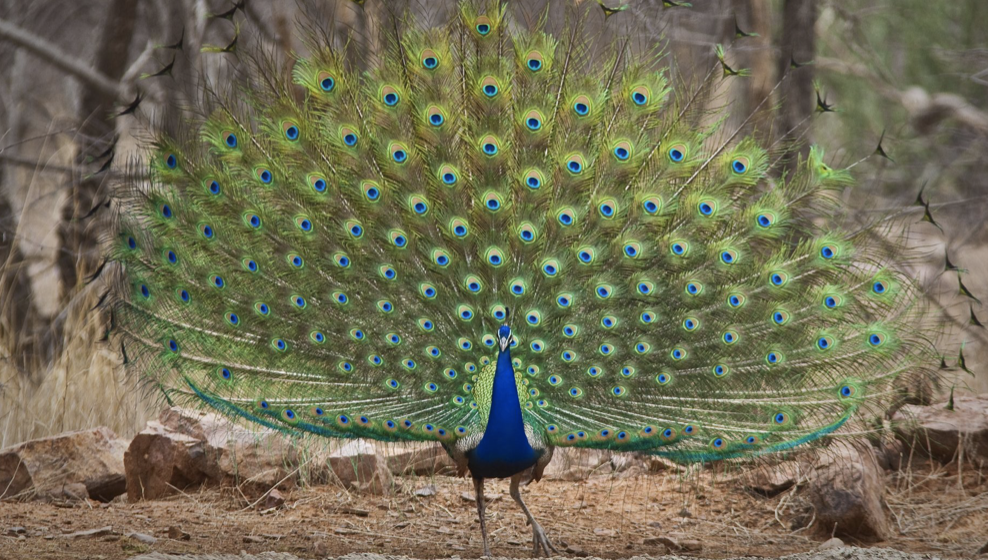